DDNS/P2P Sıfırlama Kılavuzu
İçindekiler
1. Yeni DDNS/P2P işlevleri
2. DDNS/P2P nasıl sıfırlanır?
1-1. İşlev değişikliklerine genel bakış
1-2. Hedef modeller
2-1. Kontrol işlevi kullanım durumu
2-2. Nasıl sıfırlanır?
2-3. Sorular ve Yanıtlar
1. Yeni DDNS/P2P işlevleri
ORTAK
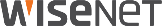 1-1. İşlev değişikliklerine genel bakış
DDNS/P2P işlevleri entegre edildi ve bağlantı yolu geliştirildi.
DDNS Kimliği oluşturulur ve otomatik olarak kaydedilir, DDNS/P2P işlevlerinin etkinleştirilmesi seçildiğinde P2P UID (QR) oluşturulur.
DDNS ve P2P bireysel uzaktan erişim yöntemlerini entegre ederek sağlayın (DDNS, Bulut otomatik dönüştürme).
Turn sunucusu erişim gecikmesini tamamlamak için Bulut tabanlı P2P uygulayın.
Sonra
Önce
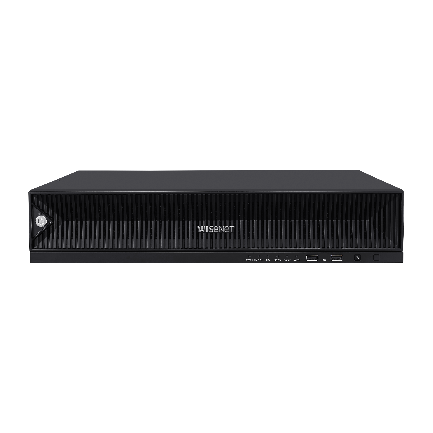 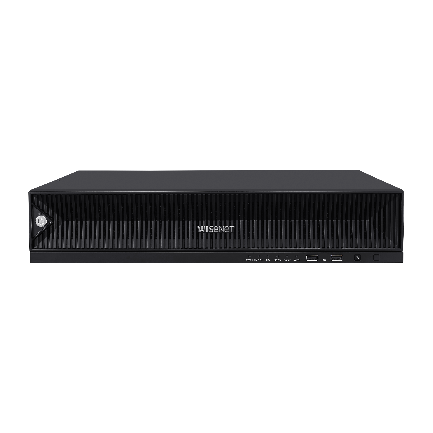 Bulut
1
2
veya       'yi seçin
Otomatik dönüştürme
DDNS Sunucusu
Turn Sunucusu
DDNS Sunucusu
DDNS sunucu yolu kullanılamıyorsa
1
2
1
2
DDNS yöntemi bağlantısı
UID (QR kodu) yöntemi bağlantısı
DDNS sunucusuna bağlanın
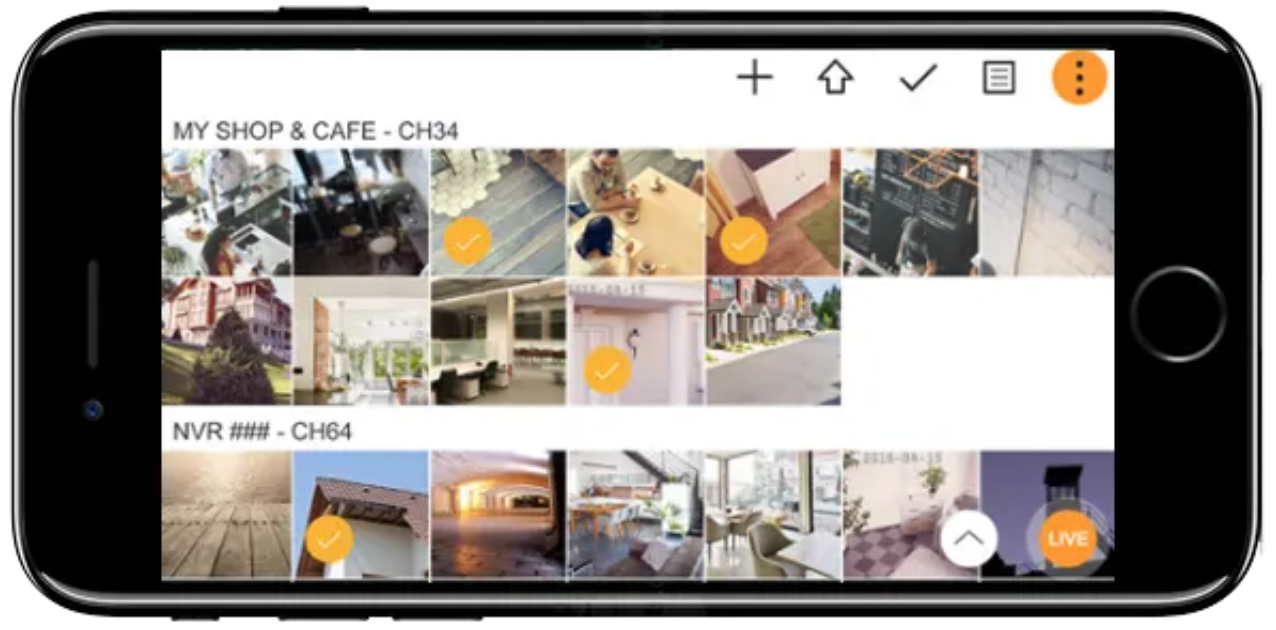 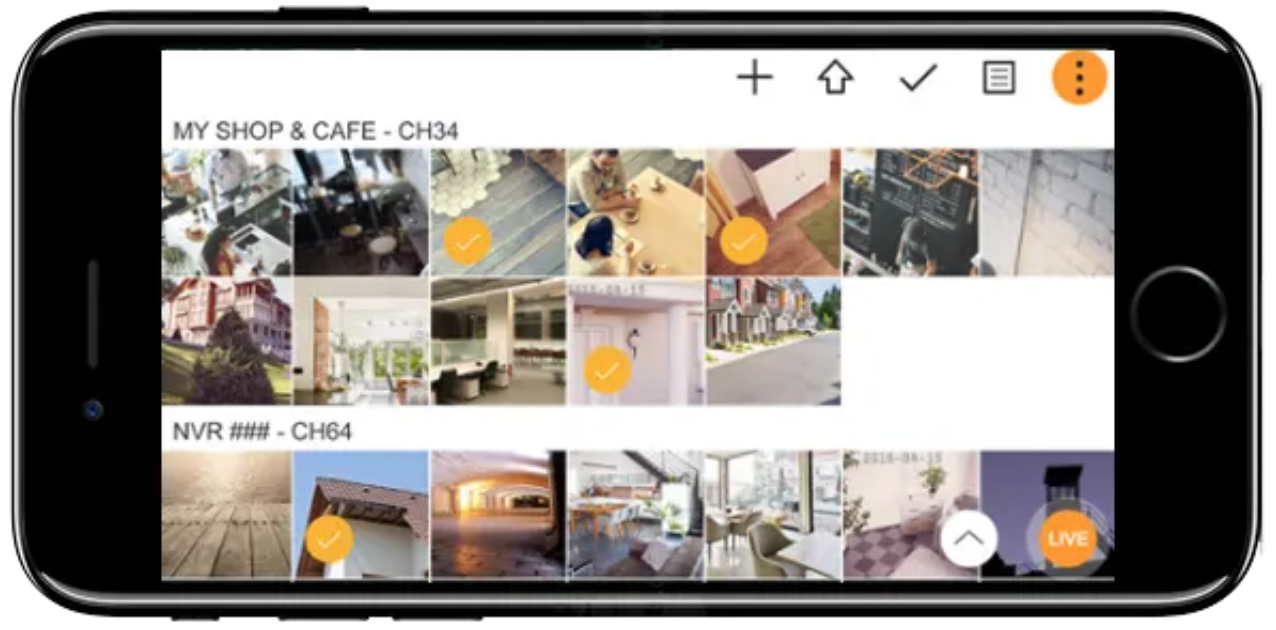 İstemci
İstemci
ORTAK
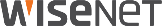 1-2. Hedef modeller
DDNS/P2P değişiklikleri için hedef modeller
Aşağıdaki ürünlerde belirtilenden daha yüksek sürümlere yazılım güncellemesiyle devam edilecekse kılavuzdaki bilgilerden kontrol edilmelidir.
ORTAK
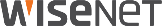 2. DDNS/P2P nasıl sıfırlanır?
ORTAK
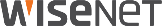 2-1. Kontrol işlevi kullanım durumu
Mevcut kullanım durumu ve önlemler
Yazılım güncellemesinden önce ortamı aynı durumda tutmak için alınacak önlemleri inceleyin.
0
DDNS/P2P’yi etkinleştirin
Yeni bir DDNS Kimliğine bakın
NVR'yi uygulamadan kaldırın
Yeni bir QR kullanarak NVR'yi yeniden kaydedin
Yükseltme
1
2
3
4
5
Durum 1
2
1
Yalnızca DDNS kullanılıyorsa
Durum 2
2
3
4
5
1
Yalnızca P2P kullanılıyorsa
Durum 3
2
4
5
1
Hem DDNS hem de P2P kullanılıyorsa
Durum 4
2
3
5
1
DDNS ve P2P ilk kez kullanılacaksa
ORTAK
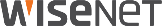 2-2. Nasıl sıfırlanır?
Yükseltme
1
Durum 2
Durum 1
Durum 4
Durum 3
NVR'yi en son sürüme yükseltin.











Wisenet Mobile uygulamasını en son sürüme yükseltin.
- Bkz.                 veya                .
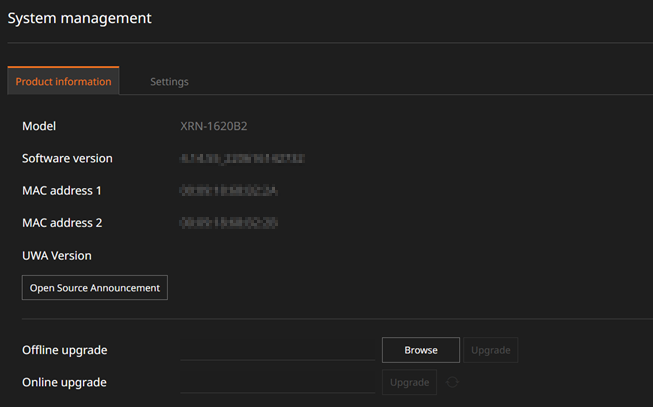 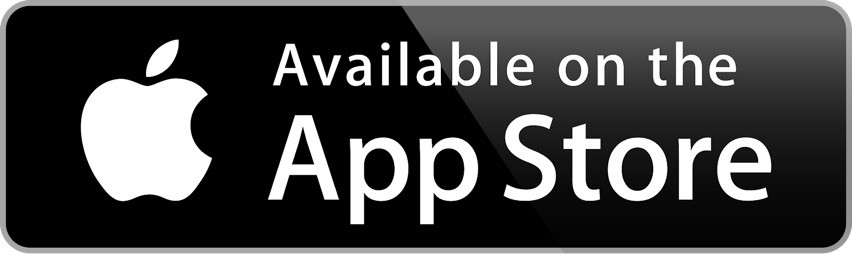 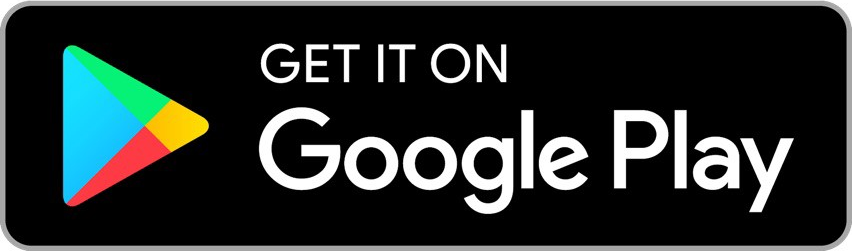 ORTAK
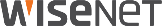 2-2. Nasıl sıfırlanır?
DDNS/P2P'yi etkinleştirin
2
Durum 2
Durum 1
Durum 4
Durum 3
Cihazın [Kur] > [Ağ] > [DDNS ve P2P] menüsünden [Etkin] öğesini seçin. QR kodu etkinleştirilir.
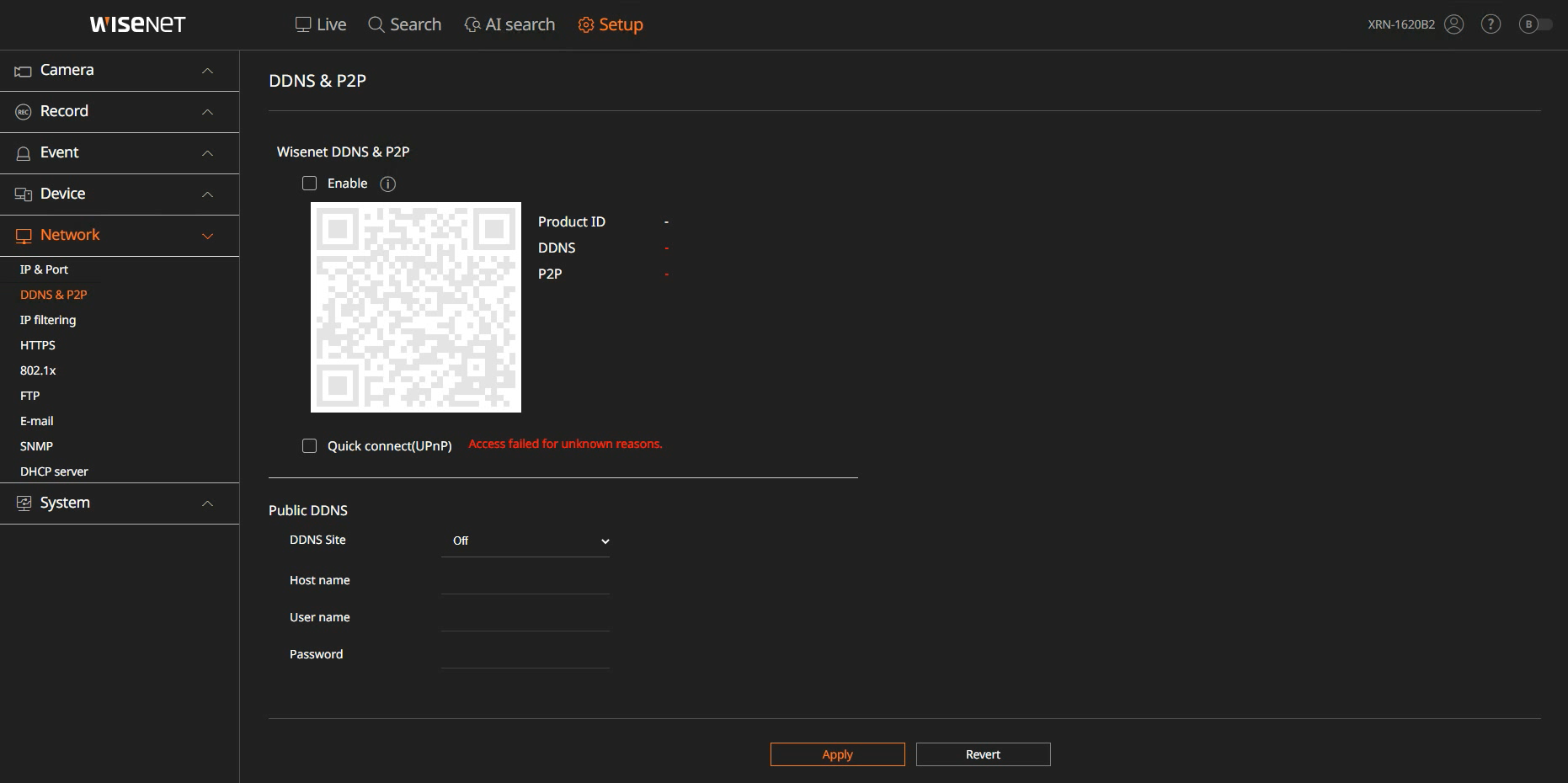 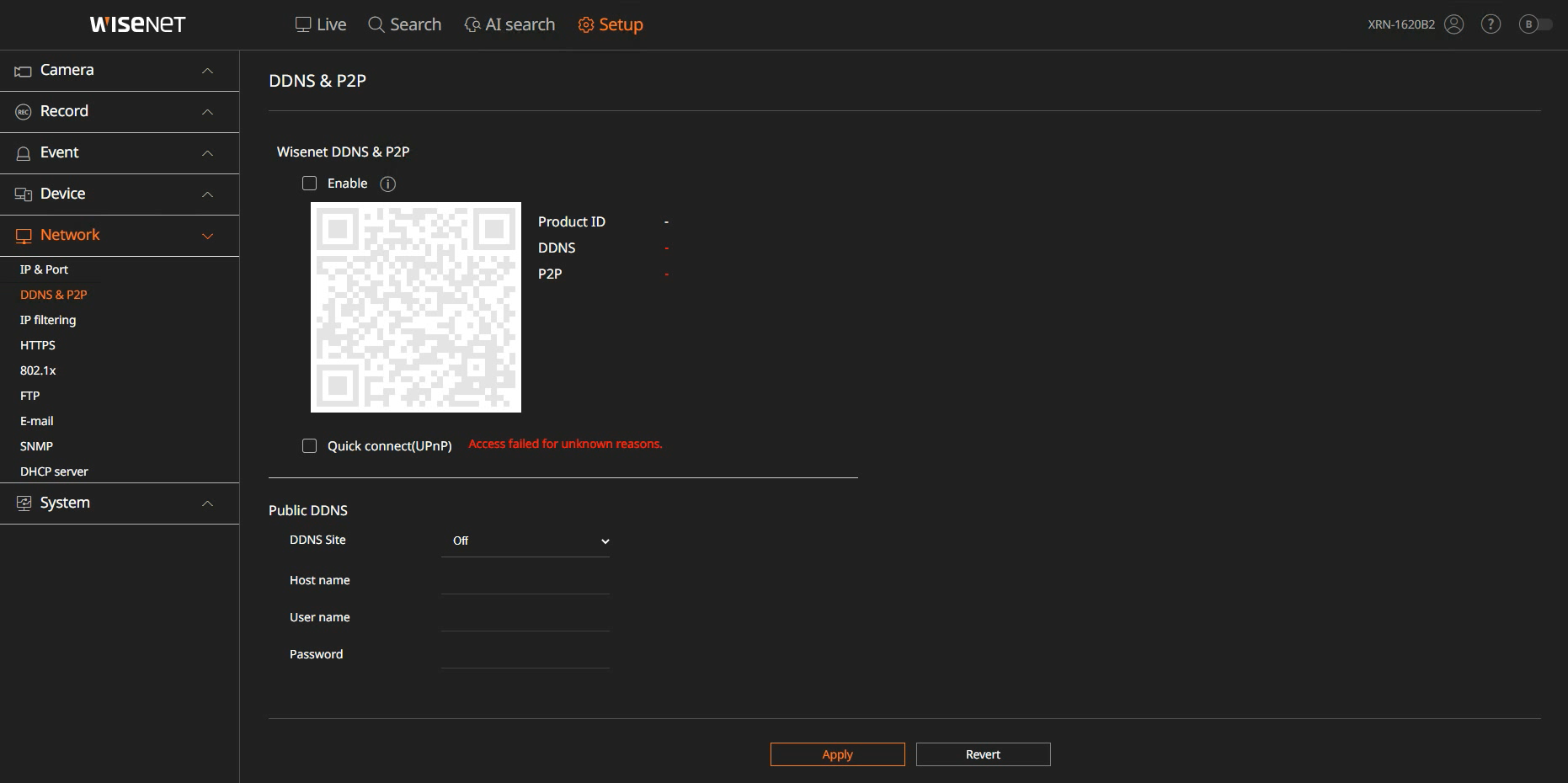 1
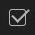 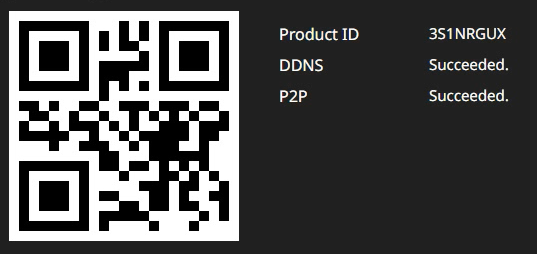 2
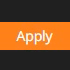 ORTAK
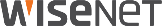 2-2. Nasıl sıfırlanır?
Yeni bir DDNS Kimliğine bakın
3
Durum 1
Durum 2
Durum 4
Durum 3
[Kur] > [Ağ] > [DDNS ve P2P] 
http://ddns.hanwha-security.com/<Ürün Kimliği>
<Ürün Kimliği>nizi her zaman DDNS/P2P menüsünden kontrol edebilirsiniz.
Bağlantı adresi örneği: http://ddns.hanwha-security.com/3S1NRGUX
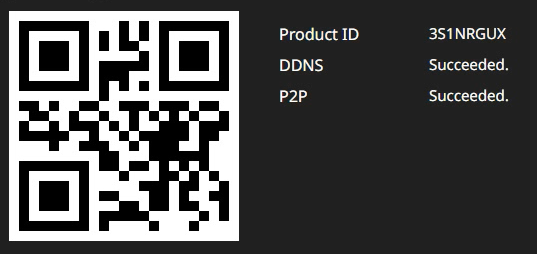 P2P kaydı için yeni QR kodu
ORTAK
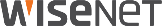 2-2. Nasıl sıfırlanır?
Wisenet Mobile uygulamasından bir cihazı kaldırma
4
Durum 2
Durum 1
Durum 4
Durum 3
NVR'yi cihaz listesinden kaldırmak için Wisenet Mobile'ı başlatın.
   - Listeden yalnızca yeni QR kodu olarak kaydettirmek için NVR'yi kaldırın. (Mevcut QR kodunun korunduğu cihazlar silinmeyecektir.)
   - Sayfa 3'teki hedef modellerin listesine bakın.
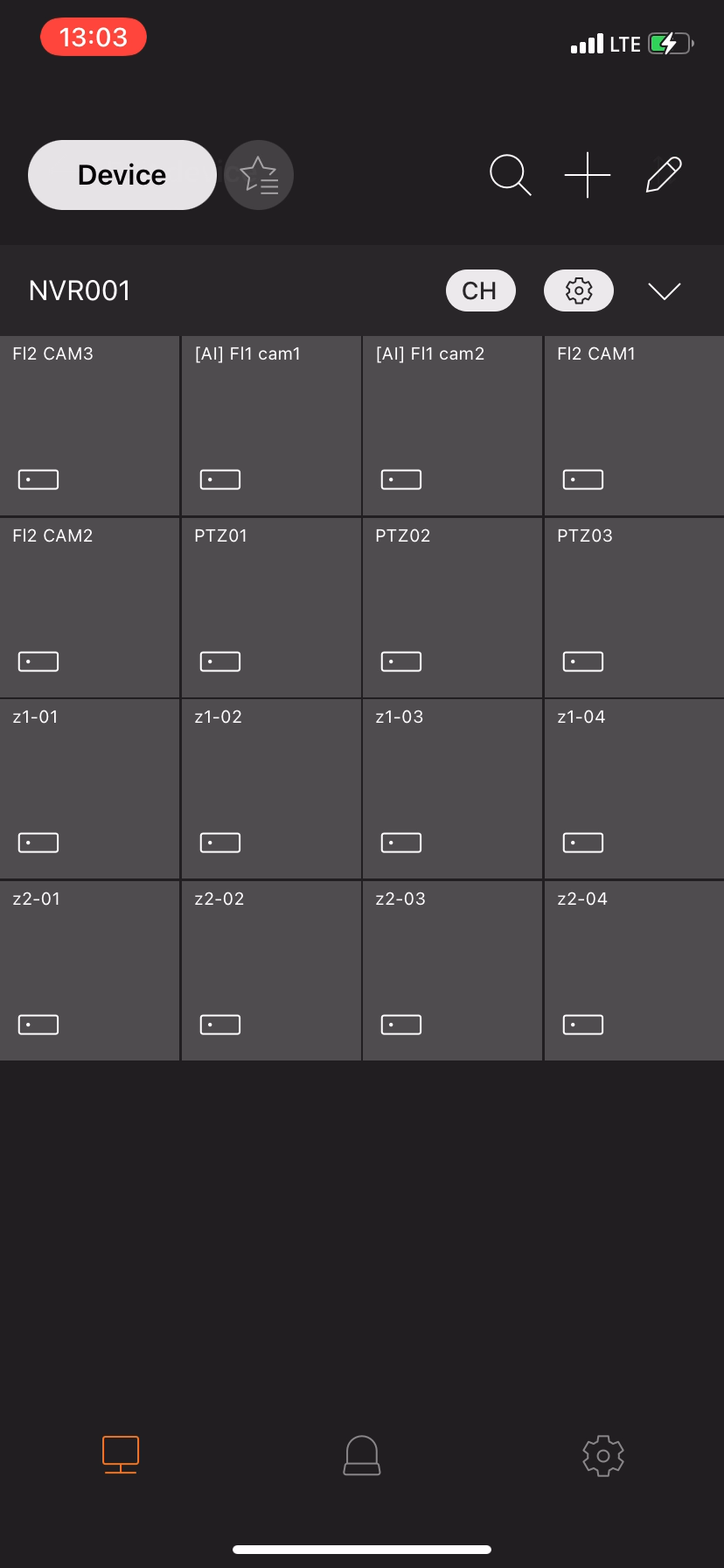 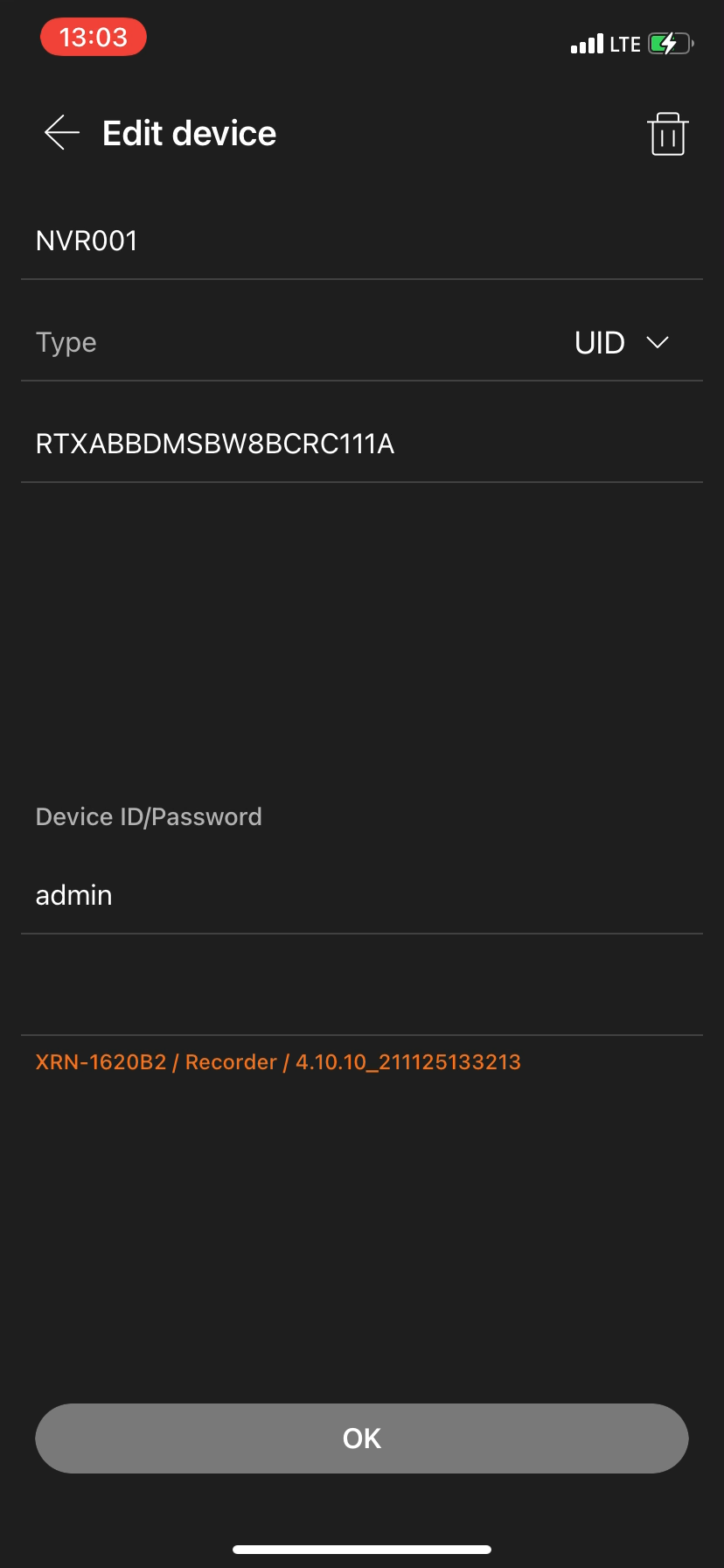 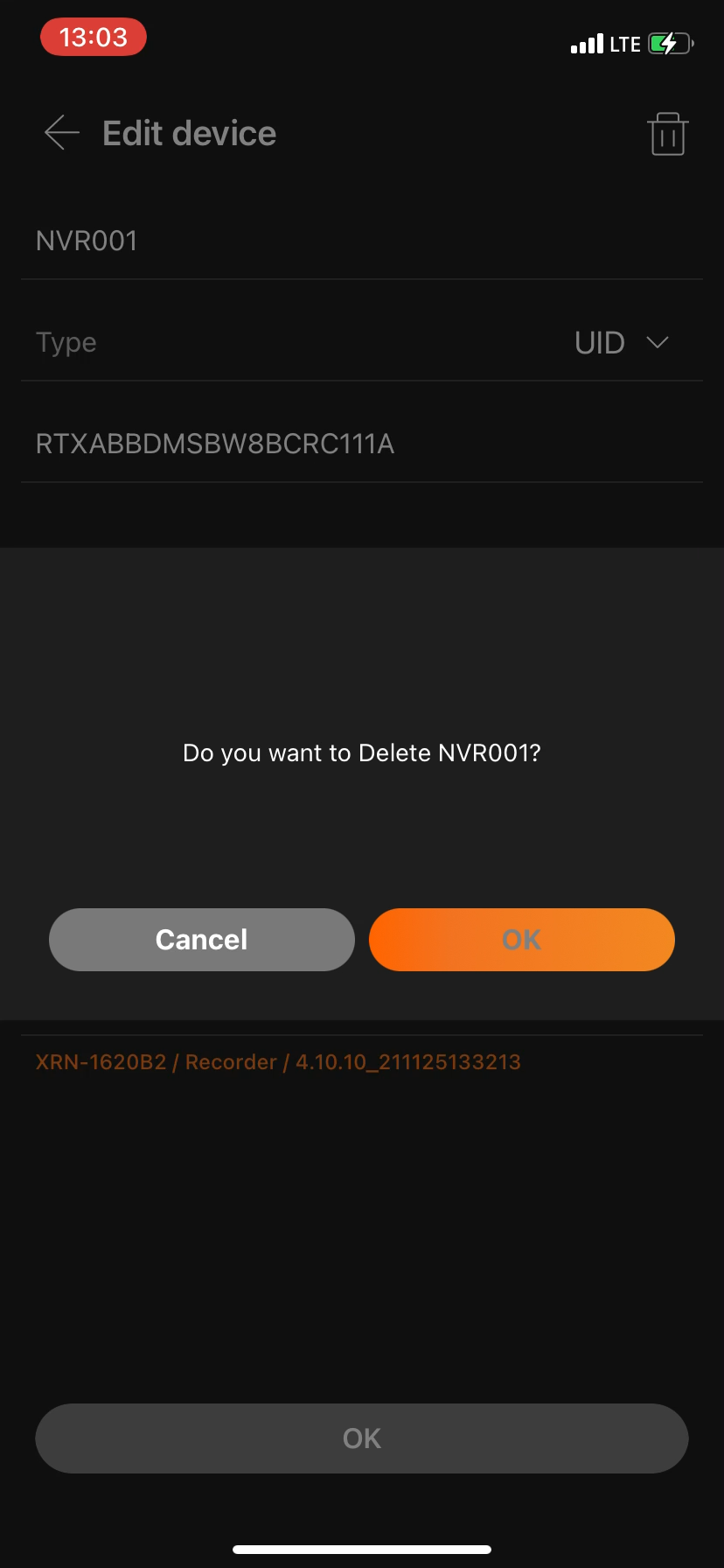 1
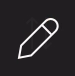 3
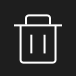 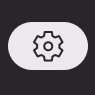 2
4
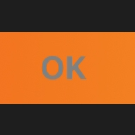 ORTAK
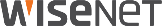 2-2. Nasıl sıfırlanır?
Yeni bir QR kodunu yeniden kaydedin
5
Durum 2
Durum 1
Durum 4
Durum 3
Wisenet Mobile uygulamasında yeni bir QR kodu kullanarak bir cihazı yeniden kaydedin.
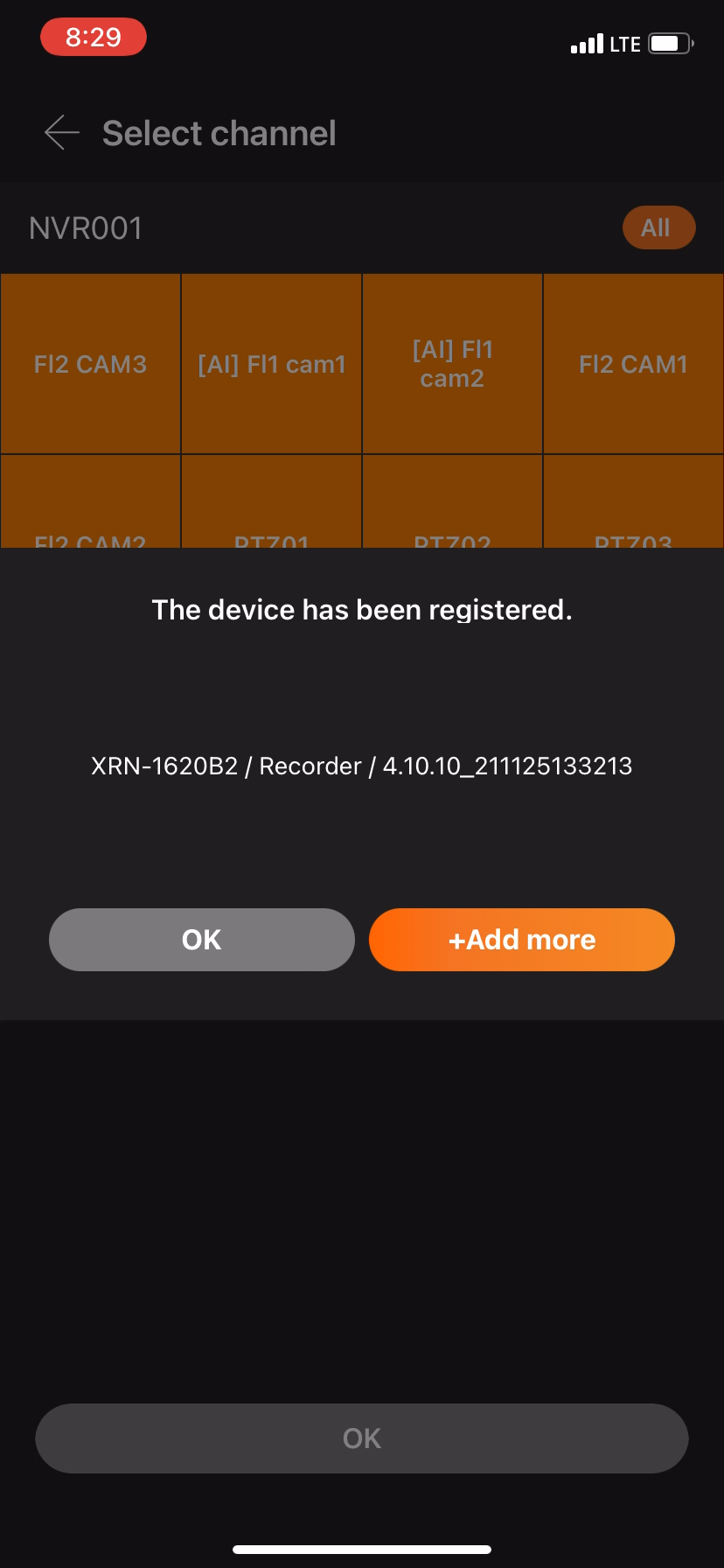 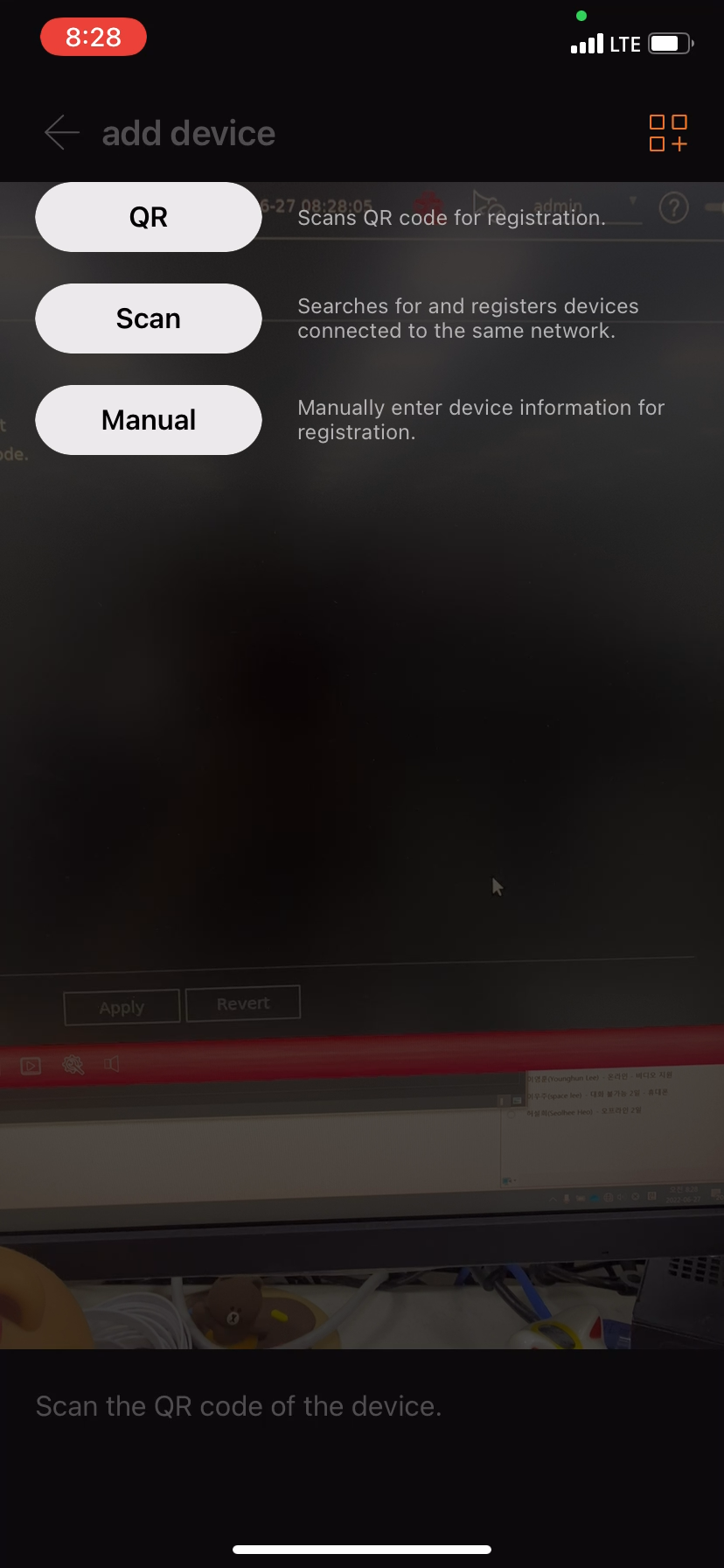 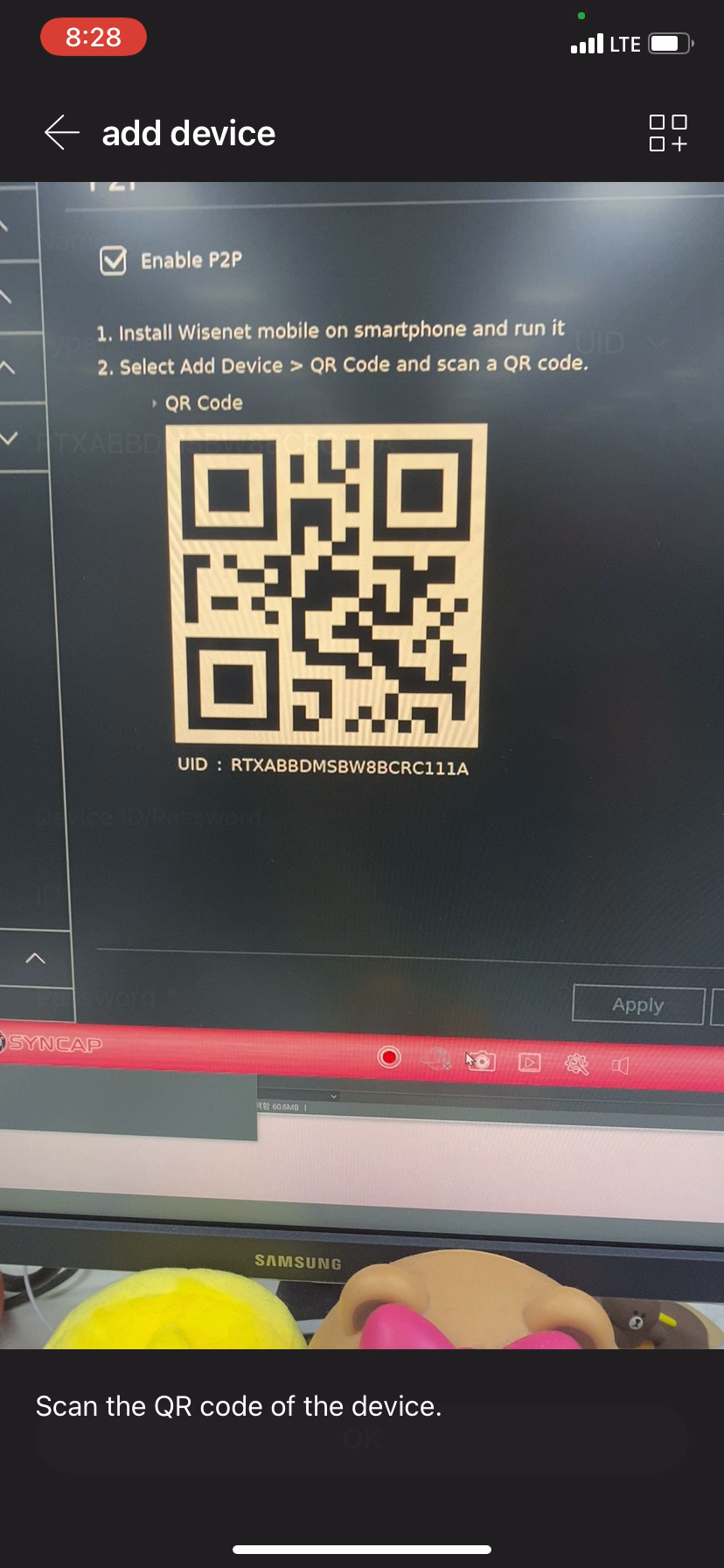 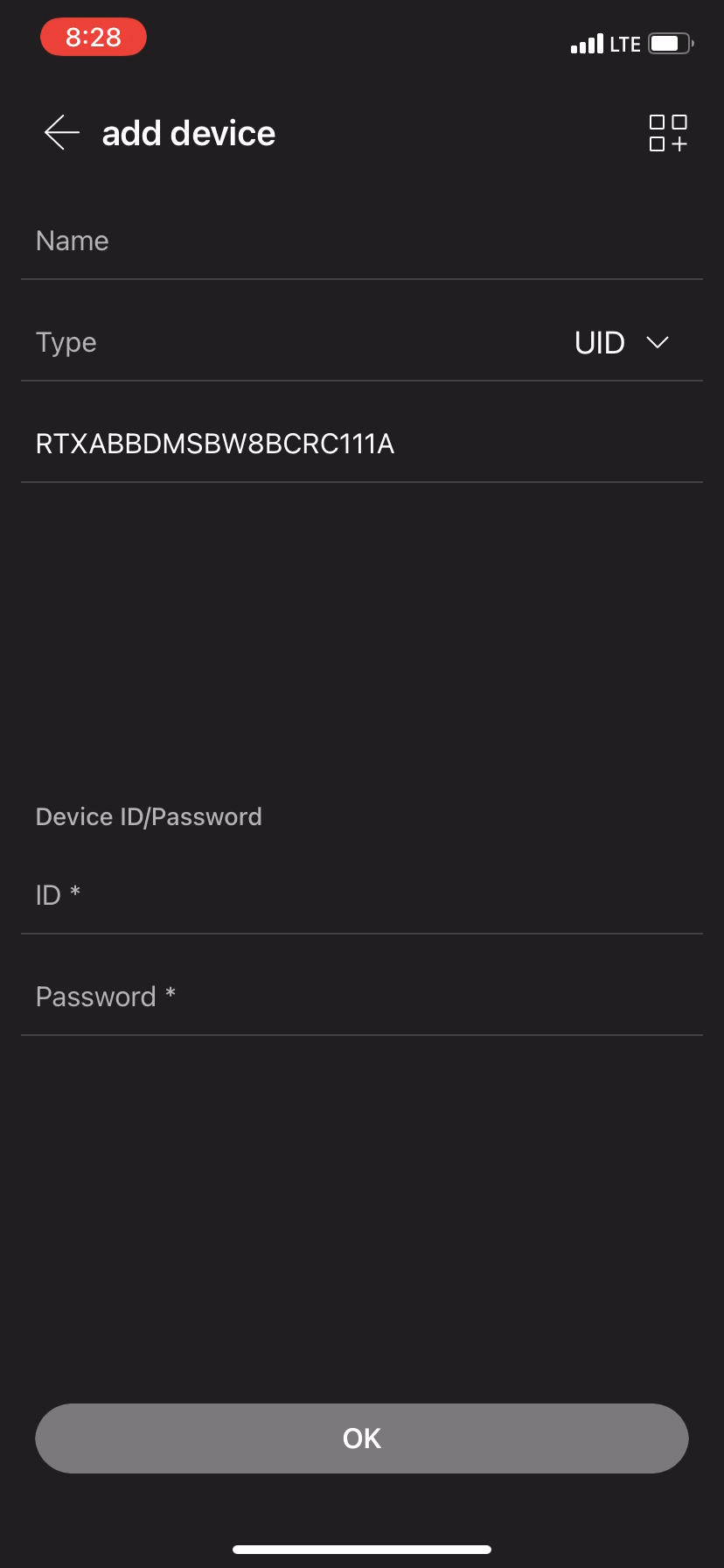 1
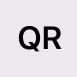 2
Yeni bir QR kodu taratın
3
NVR yönetici hesap bilgilerini girin
ORTAK
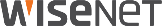 2-3. Sorular ve Yanıtlar
Sorular ve Yanıtlar
S) Yükseltme işleminden sonra P2P'yi sıfırlamazsam P2P işlevini kullanmaya devam edebilir miyim?
Y) Hayır, kullanamazsınız. Kullanabilmeniz için P2P'yi sıfırlamanız ve yeniden kaydetmeniz gerekir.

S) Yükseltme işleminden sonra DDNS'yi sıfırlamazsam DDNS işlevini kullanmaya devam edebilir miyim?
Y) Daha önce DDNS'yi kaydettiyseniz, önceki DDNS adresiyle kullanabilirsiniz. Ancak önceden kaydedilen kimlik bilgileri NVR'den kontrol edilemez. Bu nedenle elinizde bilgiler yoksa yeni bir kimliği yeniden kaydettirmeniz önerilir.

S) Her yazılım yükseltmesi yaptığımda P2P/DDNS'yi sıfırlamam gerekir mi?
Y) Hayır, yalnızca bir kez gereklidir.
ORTAK
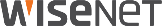 2-3. Sorular ve Yanıtlar
Sorular ve Yanıtlar
S) Bir sorun oluştuğundan yazılımı eski sürüme geri yüklemem gerekirse P2P işlevini kullanmaya devam edebilir miyim?
Y) Evet, ancak P2P işlevini bir kez daha sıfırlamanız gerekir. Ancak sistem kararlı çalışması için eski sürüme geçme gibi çözümleri önermeyiz.

S) Bir sorun oluştuğundan yazılımı eski sürüme geri yüklemem gerekirse DDNS işlevini kullanmaya devam edebilir miyim?
Y) Bir yükseltmeden önce DDNS'yi kaydettiyseniz, o kimlikle kullanabilirsiniz. Yükseltmeden önce DDNS'yi hiç kaydetmediyseniz, DDNS sitesinde bir kimlik oluşturmanız ve NVR'de yeni oluşturulan bir kimliği uygulamanız gerekir.
Y) NVR'de otomatik olarak oluşturulan kimlikler eski sürüme geçme gibi bir durumdan sonra kullanılamaz. Bu nedenle, Kimlik kullanılarak kaydedilmiş bir görüntüleyiciniz veya üçüncü taraf sisteminiz varsa, kullanım için yeniden kaydettirilmesi gerekecektir. Ancak sistem kararlı çalışması için eski sürüme geçme gibi çözümleri önermeyiz.
ORTAK
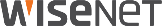 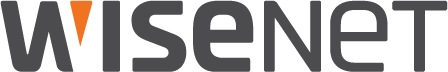 6, Pangyo-ro 319beon-gil, Bundang-gu, Seongnam-si, Gyeonggi-do, Kore Kore Cumhuriyeti 
www.hanwha-security.com
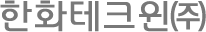